Audits of Less Complex Entities: 
ISA for LCE
Vivian Teh
Peyman Momenan

12 October 2021
These slides have been prepared using the International Auditing and Assurance Standard Board (IAASB) LCE outreach slides.
Housekeeping
We recommend viewing in side by side mode
During the presentation please keep microphones muted and video off
If you have any questions please use the ‘Q&A’ function and we will address it during the Q&A session at the end.
The webinar will be recorded.
What is the Aim?
A Global Solution for Audits of Less Complex Entities
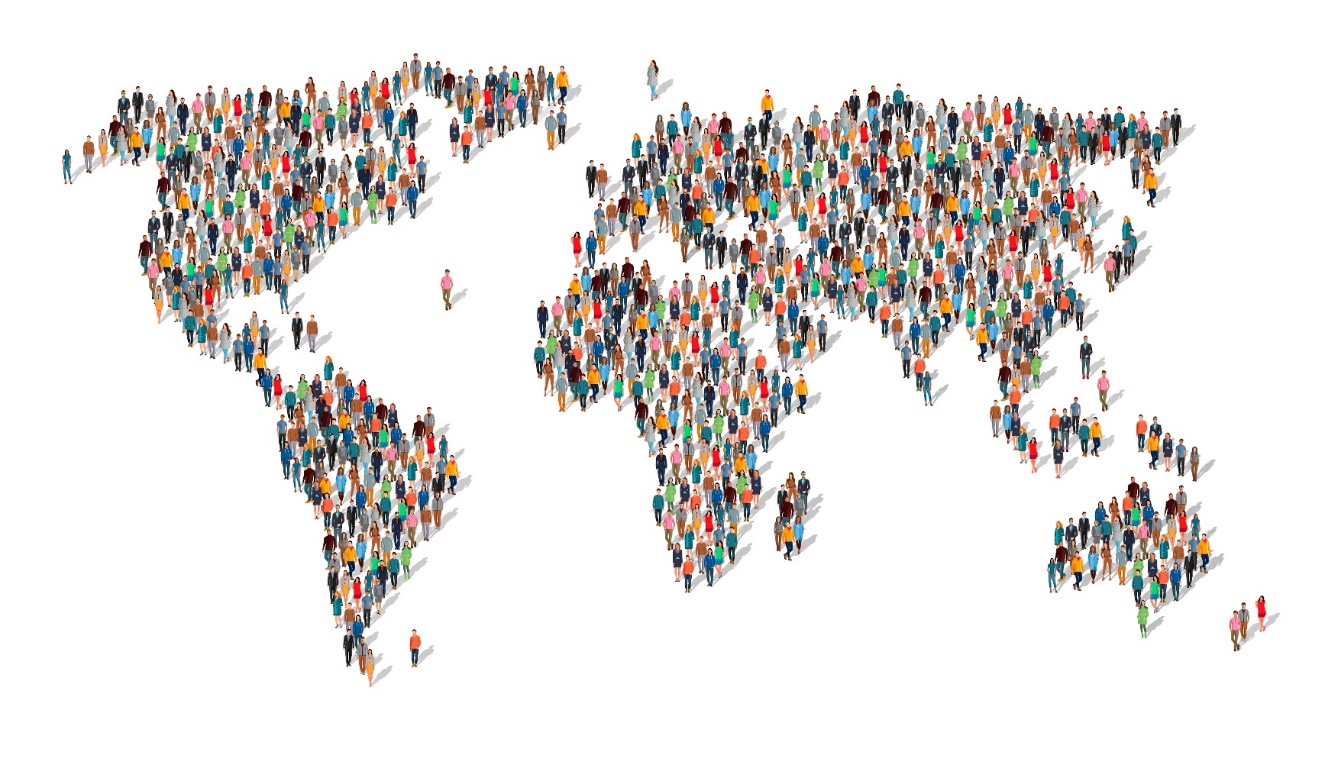 3
ED-ISA for LCE: Open for Comment
Proportionate to Audits of LCEs
5
Basis of Design
6
When can it be used?
Specific Prohibitions
Listed entities
Audits of Group Financial Statements
Classes of Entities with Public Interest Characteristics*
Otherwise Prohibited or Restricted by Jurisdiction or the Firm
Qualitative Characteristics of Complexity
Accounting Estimates
Business Activities, Business Model or Industry
Ownership, Oversight or Organisational Structure
IT Environment & Systems
Transactions & Information Processing
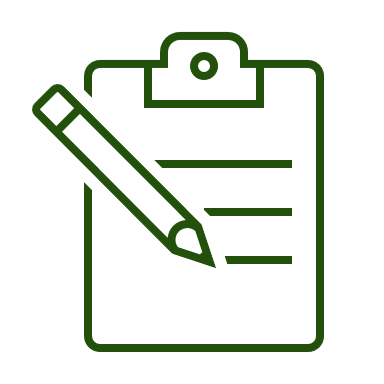 *Descriptions of classes may be modified in local jurisdiction
7
Authority of the Standard
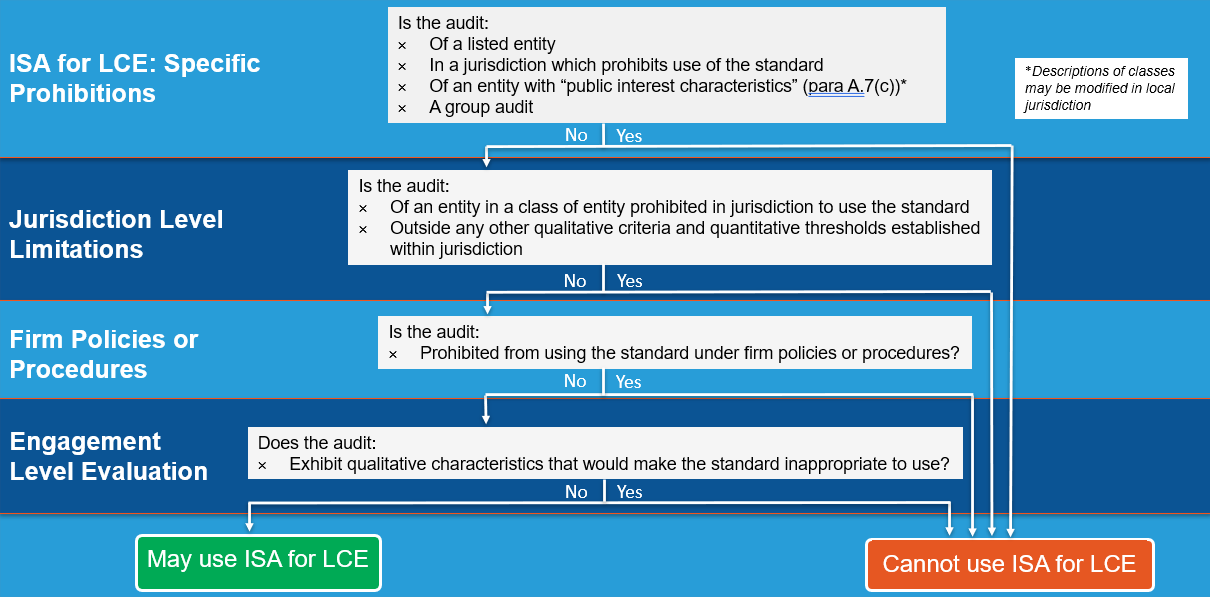 8
Jurisdictional Responsibilities
Deposits from the public
Provides insurance to the public 
Provides post-employment benefits
Collective investment vehicles
9
Other’s Responsibilities for Using the Standard
10
Design Principles
11
The Flow of the Standard
12
Transitioning to the ISAs
An audit would need to transition to using the ISAs if ED-ISA for LCE is inappropriate to be used 
Discussion in Explanatory Memorandum
Auditors would need to consider:
Terms of engagement
Adjustments required to planning activities (acceptance & continuance, communications)
Reconsideration of risk assessment and audit procedures
Involvement of others in the audit beyond those contemplated in the LCE standard (experts, service organizations, internal audit)
Complexity in auditing estimates or other complex matters
Reporting considerations, including comparatives / corresponding figures
13
Further Resources
Supplemental Guidance: Authority of the Standard
Supplemental Guidance: Auditor Reporting
Mapping Documents: ISA to ISA for LCE
Overview Video
IAASB LCE web page: http://www.iaasb.org/less-complex-entities
XRB LCE web page: https://www.xrb.govt.nz/assurance-standards/standards-in-development/open-for-comment/iaasb-lce
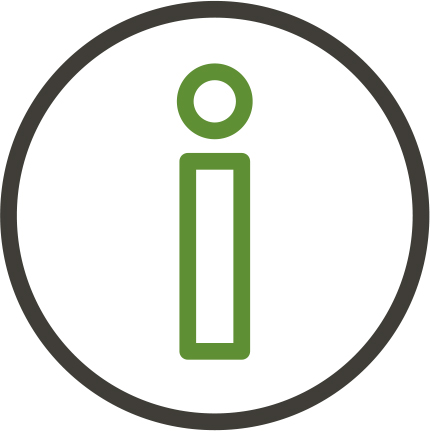 14
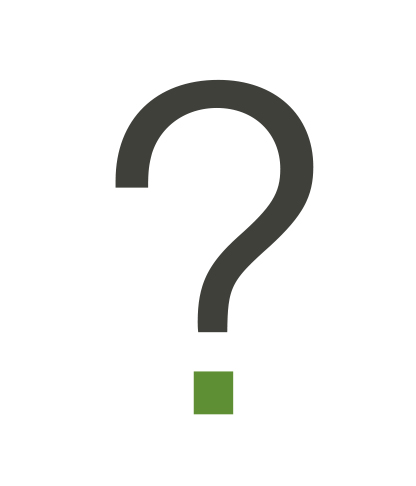 Questions
Discover
Key Areas for Feedback
16
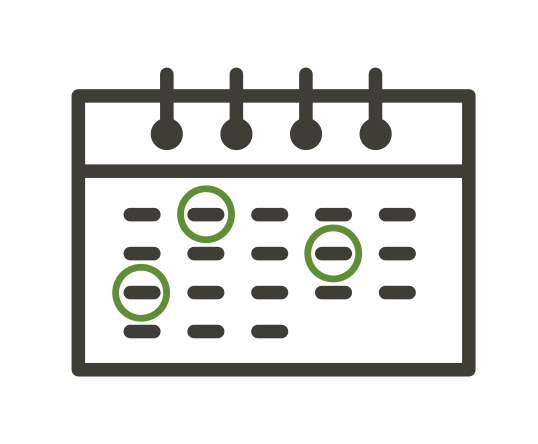 Key Dates
17
linkedin.com/
company/
external-reporting-board
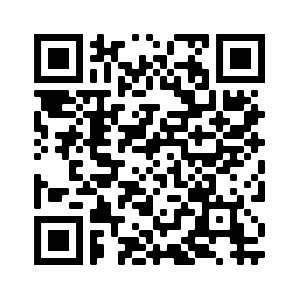 Follow
Discover
https://www.xrb.govt.nz/assurance-standards/standards-in-development/open-for-comment/iaasb-lce/
Discover
Connect
enquiries@xrb.govt.nz
Disclaimer
This presentation provides personal views of the presenter and does not necessarily represent the views of the XRB or other XRB staff. Its contents are for general information only and do not constitute professional advice. 
The XRB expressly disclaims all liability for any loss or damages arising from reliance upon any information in this presentation. 
The contents of this presentation is not to be reproduced, distributed or referred to in a public document without the express prior approval of XRB staff.